Starter

What’s the same and what’s different?
Multiply the numerators and multiply the denominators together
Simplify if possible!
Multiply the numerators and multiply the denominators together
Simplify if possible!
For questions involving bigger numbers, it’s easier to simplify before multiplying
Multiplying Fractions
Extension
Answers
Extension
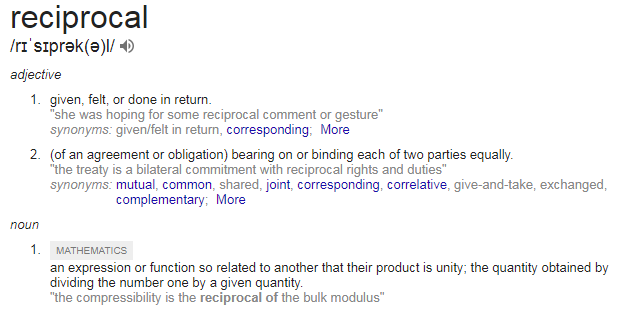 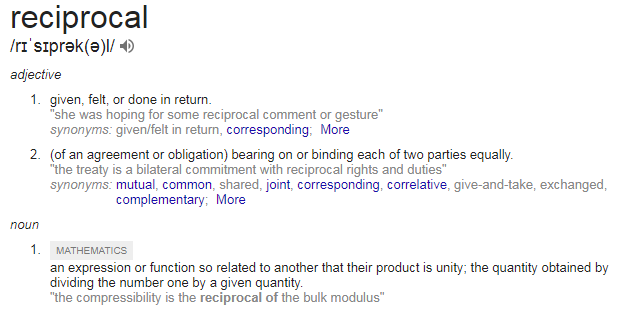 Multiply by the reciprocal of the divisor
Multiply by the reciprocal of the divisor
Dividing Fractions
Extension
Answers
Extension